Prezentacja założeń projektu pn. Rozbudowa platformy e-usług Urzędu Komunikacji Elektronicznej
Rozbudowa platformy e-usług Urzędu Komunikacji Elektronicznej

Wnioskodawca: Minister Cyfryzacji 
Beneficjent: Urząd Komunikacji Elektronicznej 
Partnerzy: nie dotyczy 
Źródło finansowania:
84,63% dofinansowanie UE (Działanie 2.2 Cyfryzacja procesów back-office w administracji rządowej, II oś POPC E-administracja                                             i otwarty rząd)
15,37% dofinansowanie z budżetu Państwa – część budżetowa nr 76 
Całkowity koszt projektu: 6 000 000 mln PLN (brutto) 
Planowany okres realizacji projektu: 01.12.2022 – 30.11.2023
Cel projektu: 
Poprawa funkcjonowania obszaru back-office Urzędu Komunikacji Elektronicznej w postaci rozbudowy PUE, poprzez optymalizację i cyfryzację procesów back-office.

Projekt jest spójny z celami strategicznymi, określonymi w następujących dokumentach: 
Program Zintegrowanej Informatyzacji Państwa Cel główny: modernizacja administracji publicznej i usprawnienie funkcjonowania państwa przy wykorzystaniu technologii cyfrowych oraz cel szczegółowy: Wzmocnienie dojrzałości organizacyjnej jednostek administracji publicznej oraz usprawnienie zaplecza elektronicznej administracji (back office) (o którym mowa w pkt 4.2.2 Programu).
Strategia na rzecz Odpowiedzialnego Rozwoju do roku 2020 (z perspektywą do 2030 r.) Obszar: E-państwo / Kierunek Interwencji: Budowa i rozwój e-administracji – orientacja administracji państwa na usługi cyfrowe.
„Strategiczne kierunki działań Prezesa UKE w latach 2017-2021” Kierunek: Budowa przyjaznego i dostępnego Urzędu, cel szczegółowy – Podnoszenie standardów działania.
ARCHITEKTURA 
 Widok kooperacji aplikacji
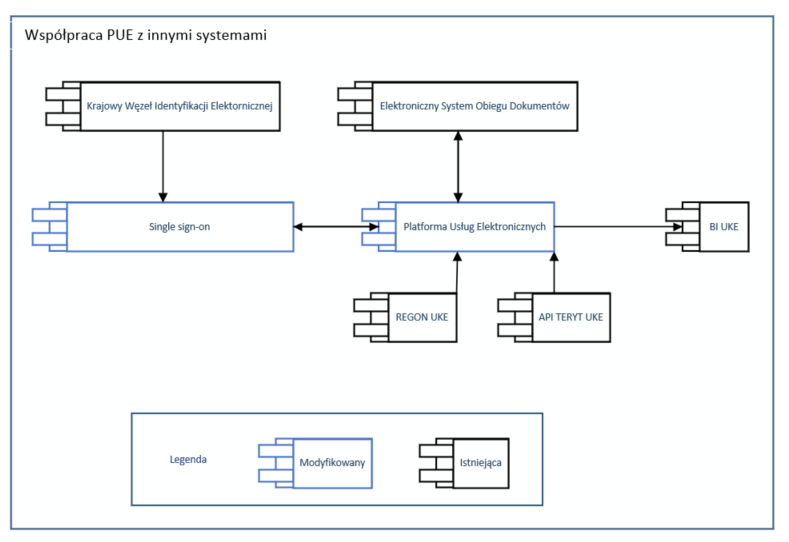 Dziękuję za uwagę